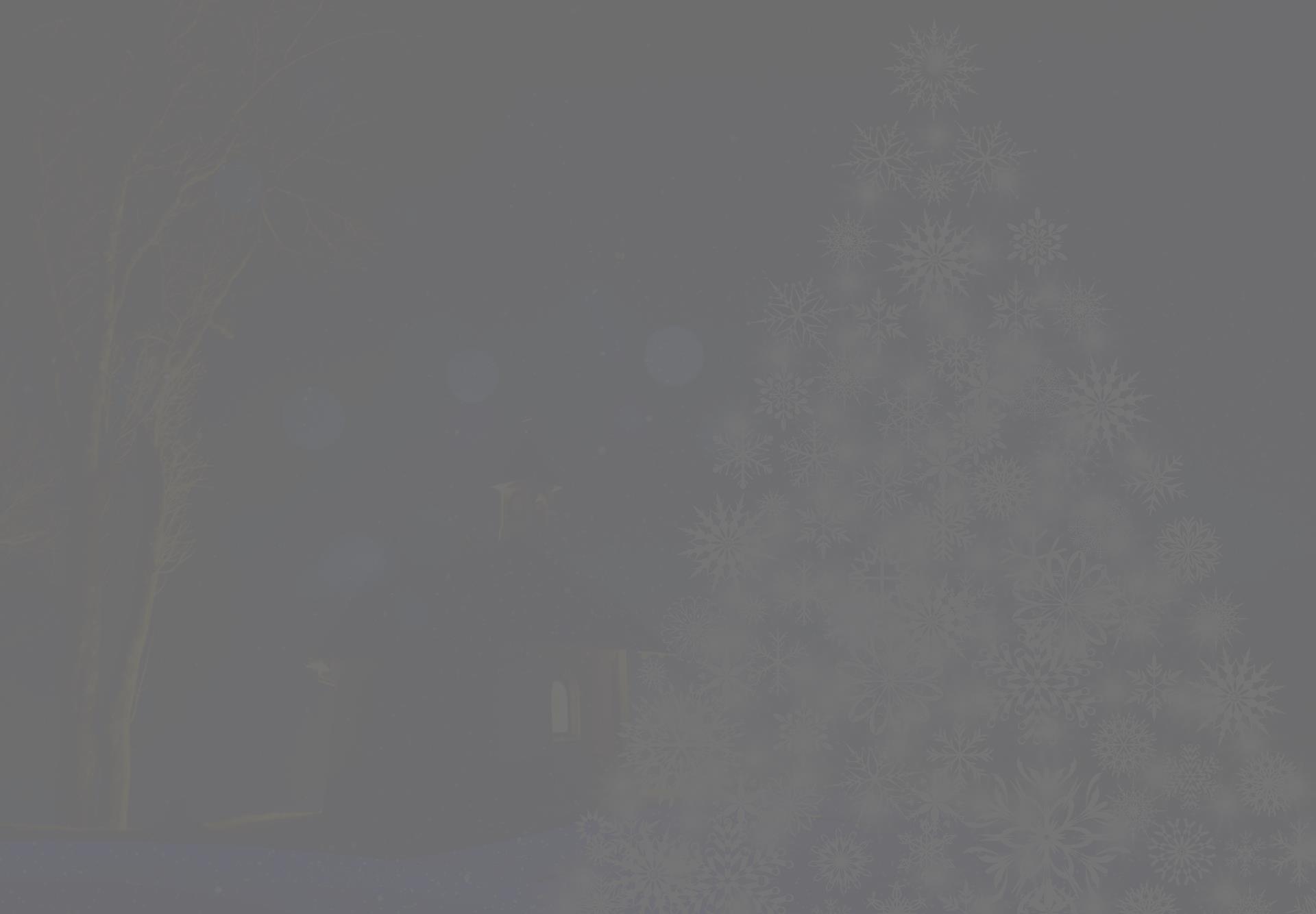 www.zeitfuerdeutsch.com
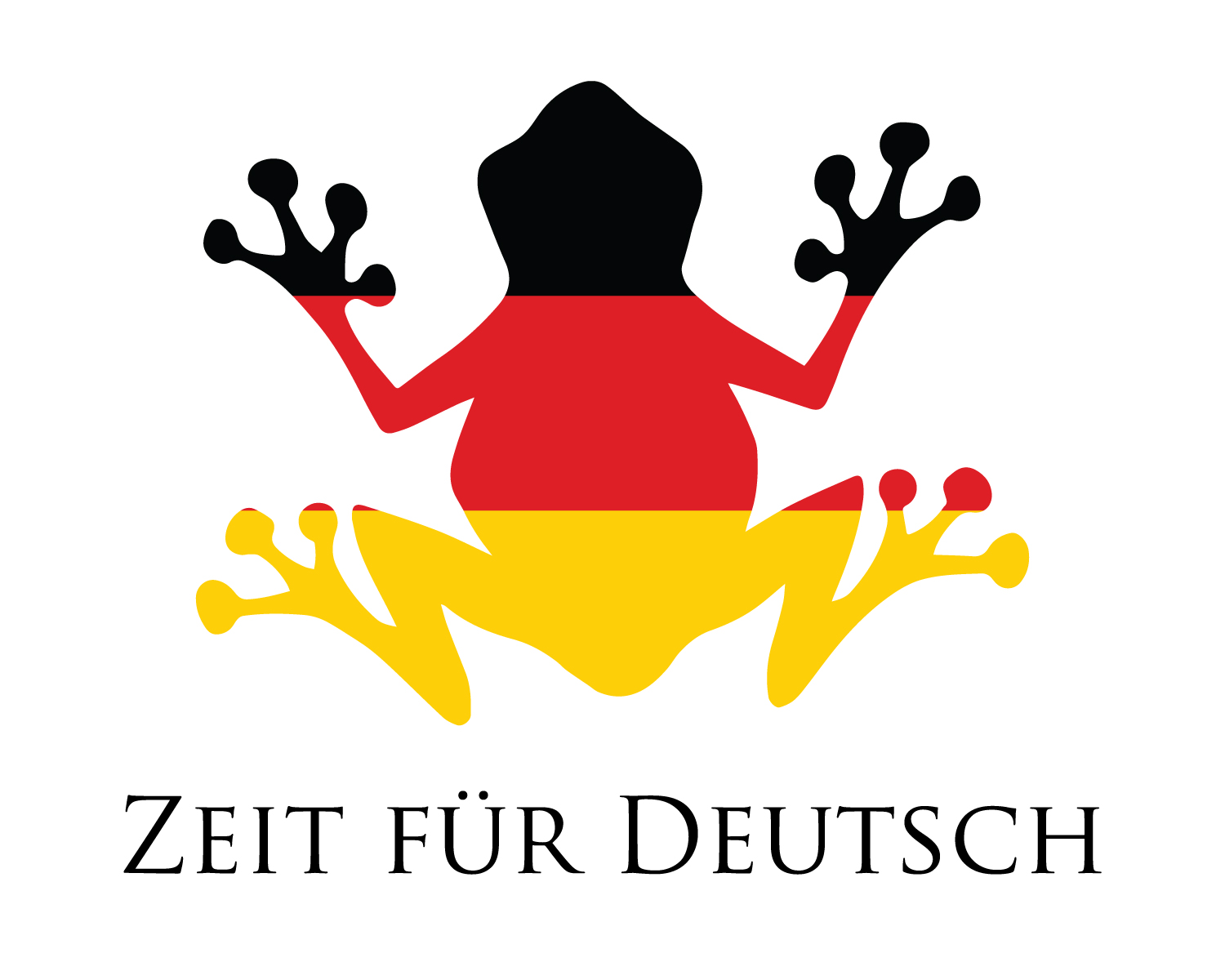 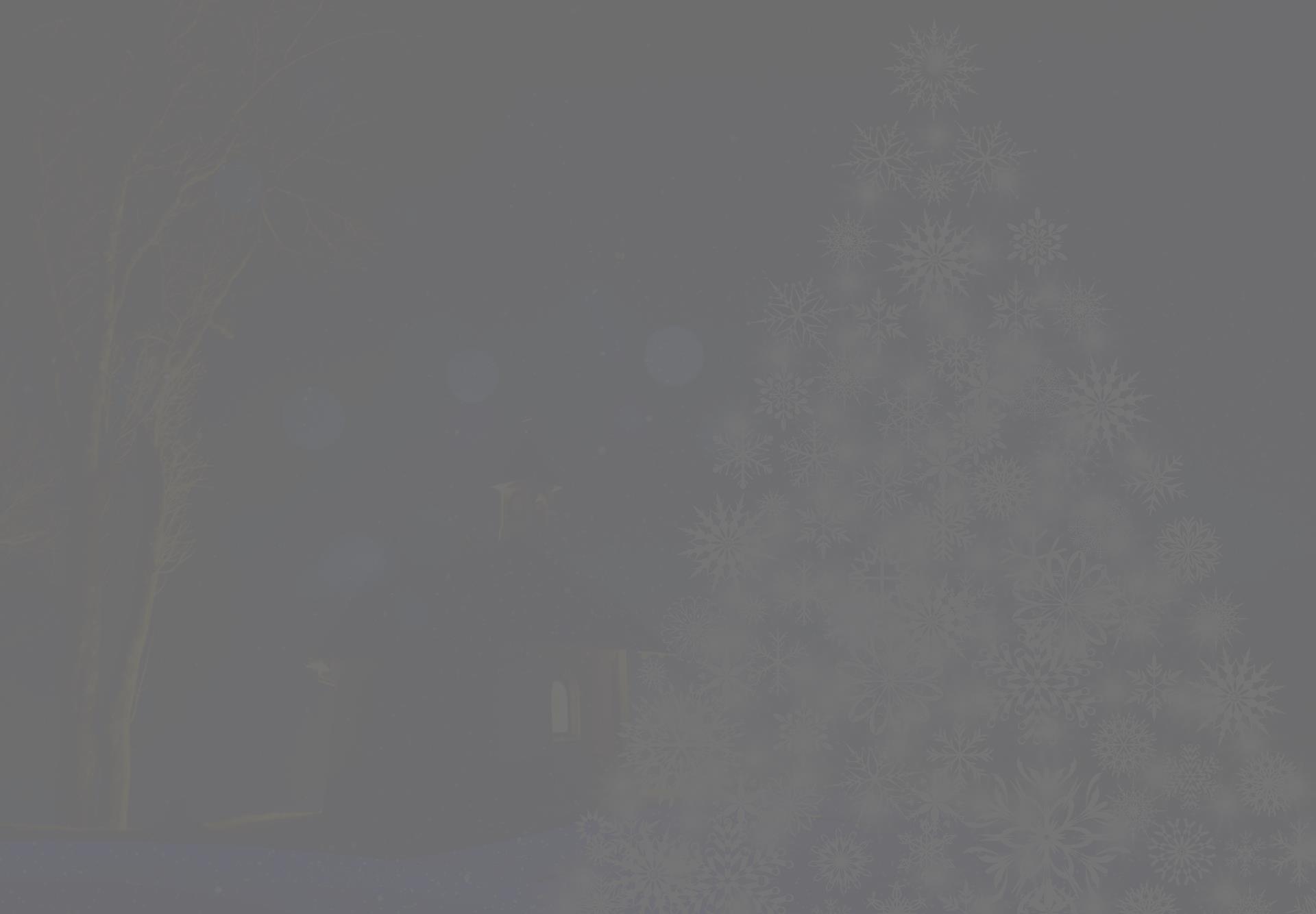 Silent Night – Stille Nacht
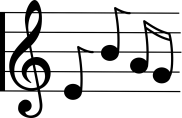 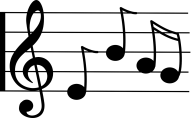 LO: Sing ‘Silent Night’ in German
SC
I can sing the first verse of ‘Stille Nacht’
I know the German for ‘everything’, ‘alone’, ‘only’ and ‘a pair’ 
I can work in a team to re-create ‘Stille Nacht’ using cards
I can sing ‘Stille Nacht’ in a round in my class
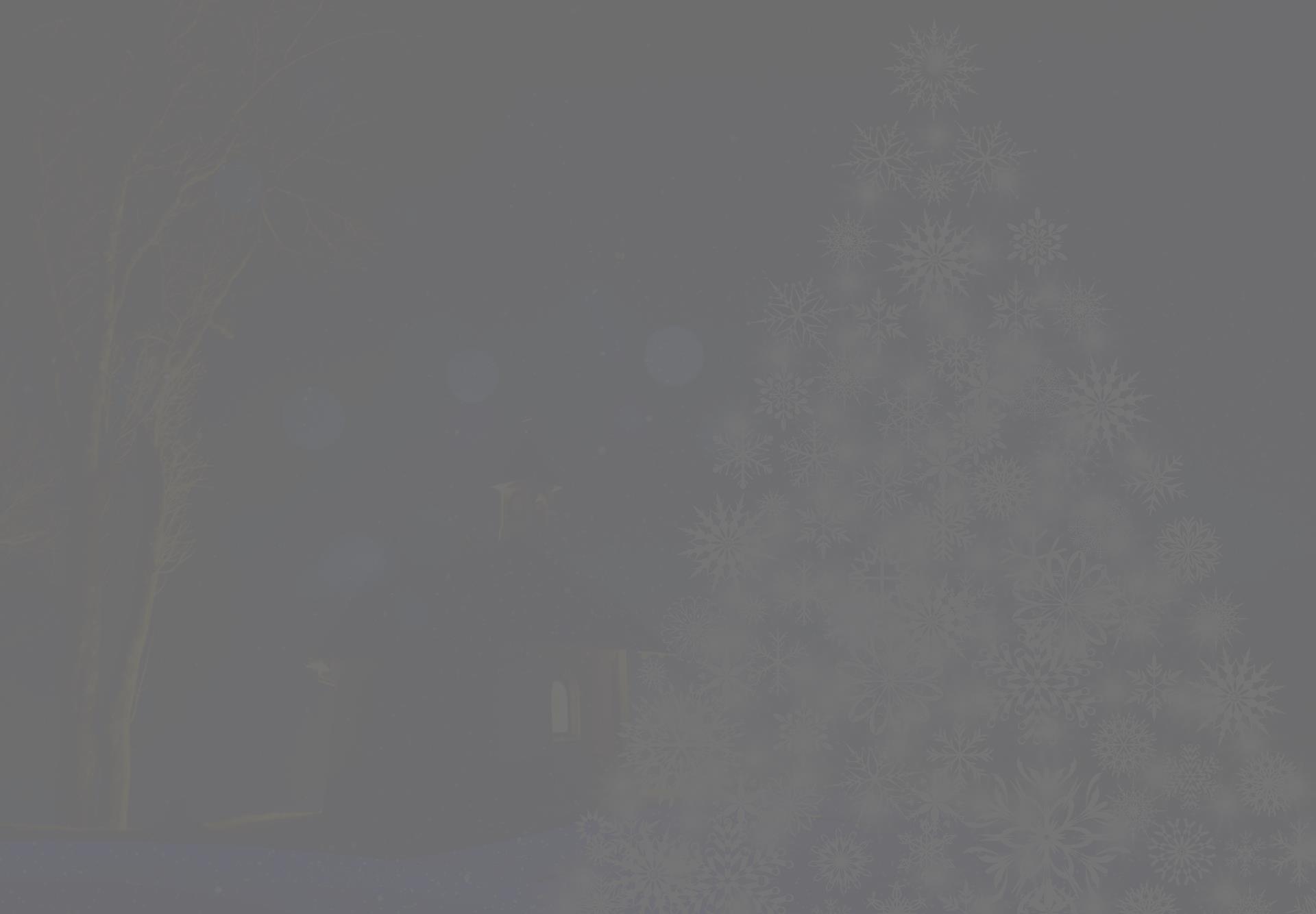 Das Kartenspiel
Yes, correct
No, incorrect
Good
Super
Excellent
Fantastic
Brilliant
Wonderful
Great
Tremendous/super/great
Beautiful/great
Ja, Richtig
Nein, Falsch
Gut
Super
Ausgezeichnet
Fantastisch
Brilliant
Wunderbar
Großartig
Prima
Schön
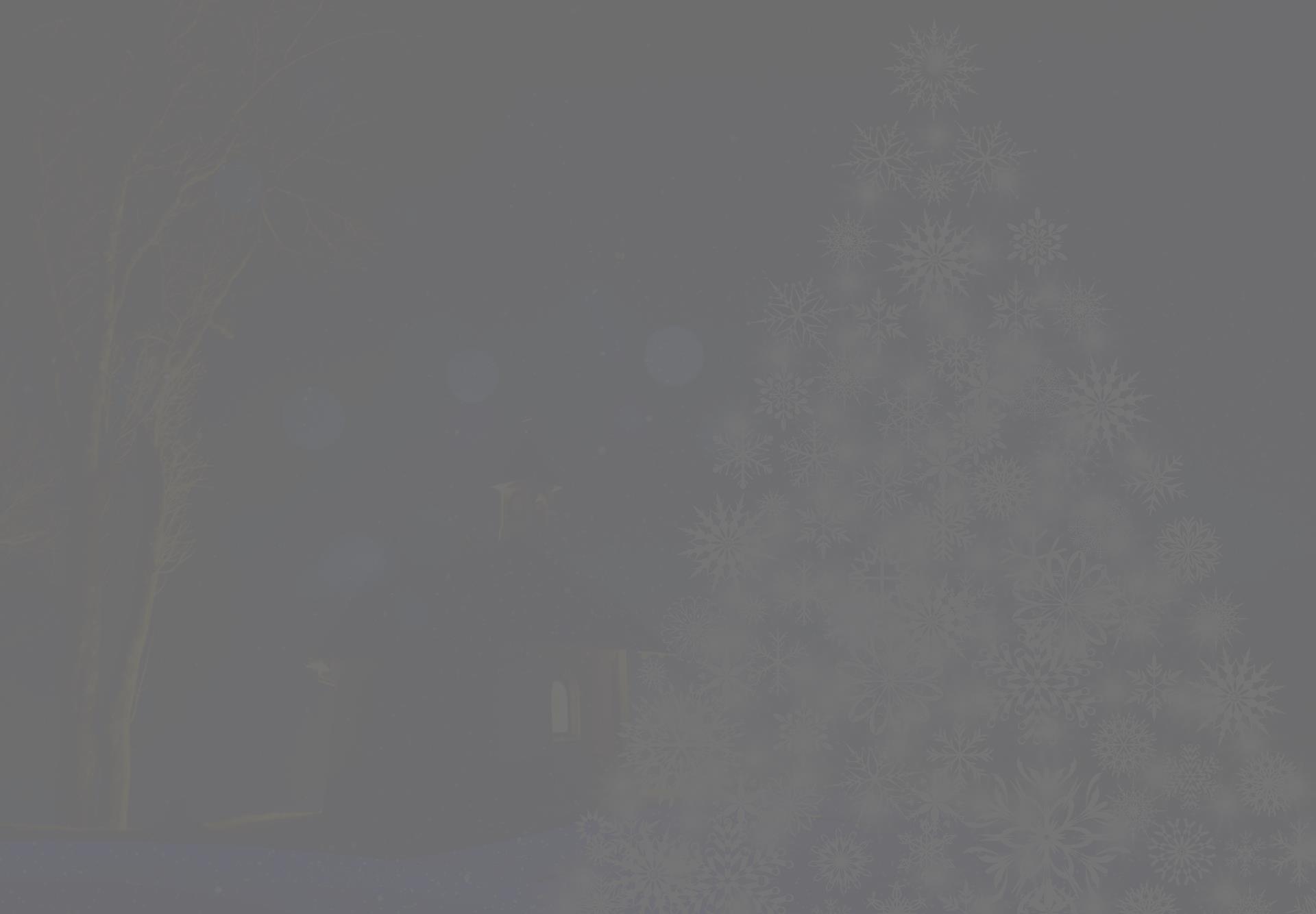 Silent Night – Stille Nacht
Silent Night

Holy Night

All is sleeping

Alone watches
Stille Nacht

Heilige Nacht

Alles schläft

Einsam wacht
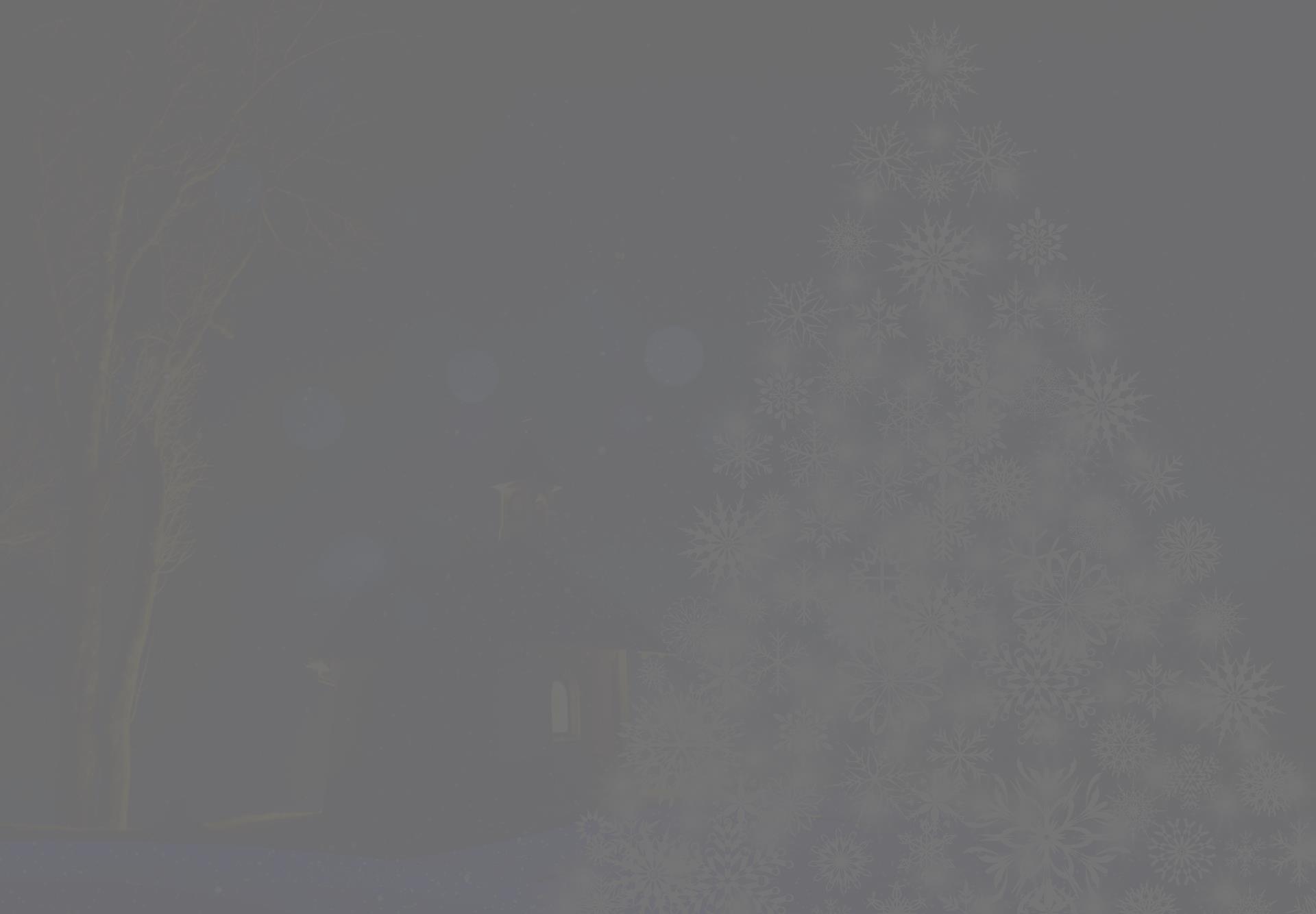 Silent Night – Stille Nacht
Only the close,
Most holy couple

Blessed boy
In curly hair

Sleep in heavenly peace
Sleep in heavenly peace
Nur das traute
Hochheilige Paar

Holder Knabe 
Im lockigen Haar

Schlaf in himmlisher Ruh
Schlaf in himmlisher Ruh
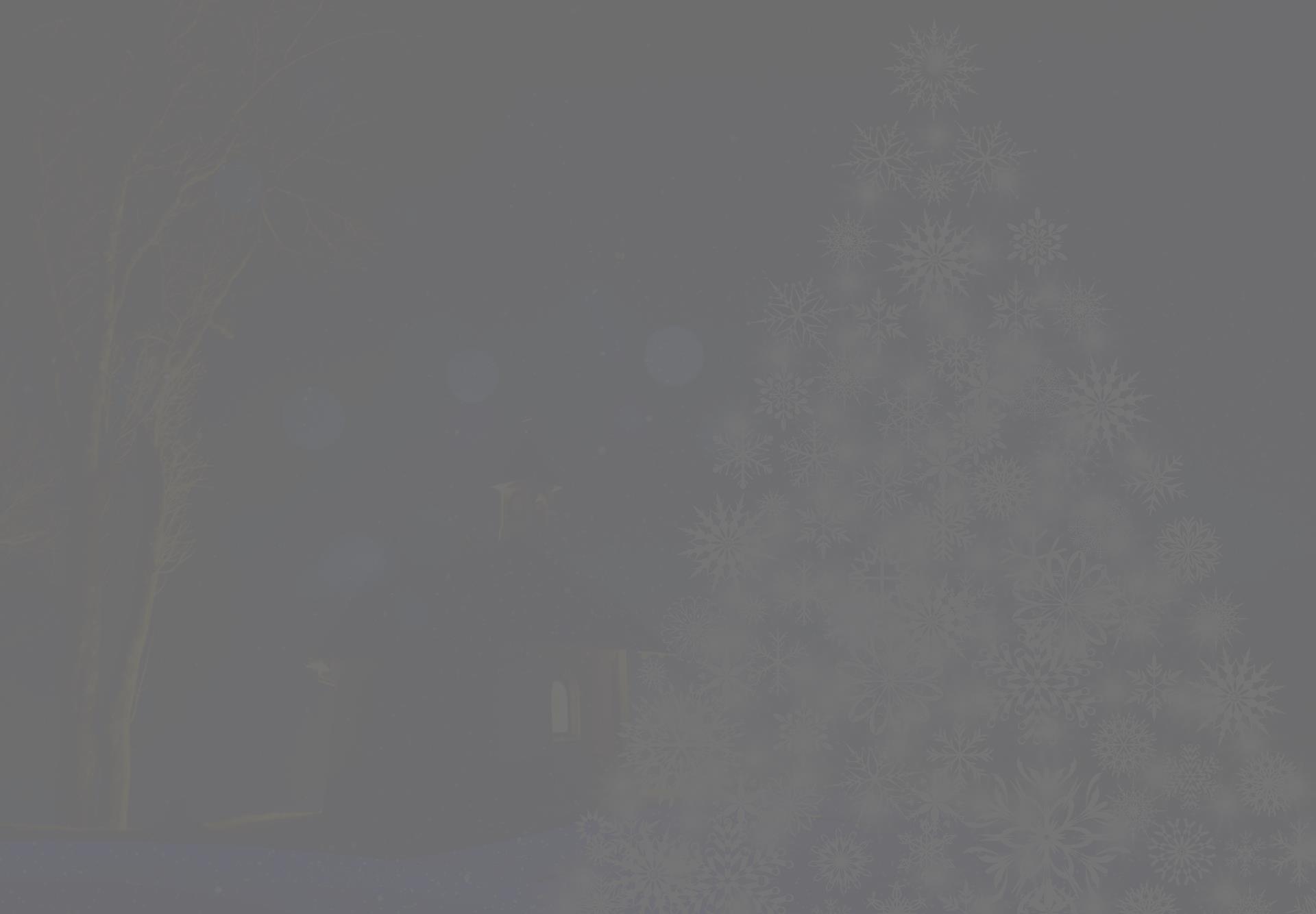 Vocabulary
Everything/all

Alone/lonely

Only

A pair/couple
Alles

Einsam

Nur

Ein Paar
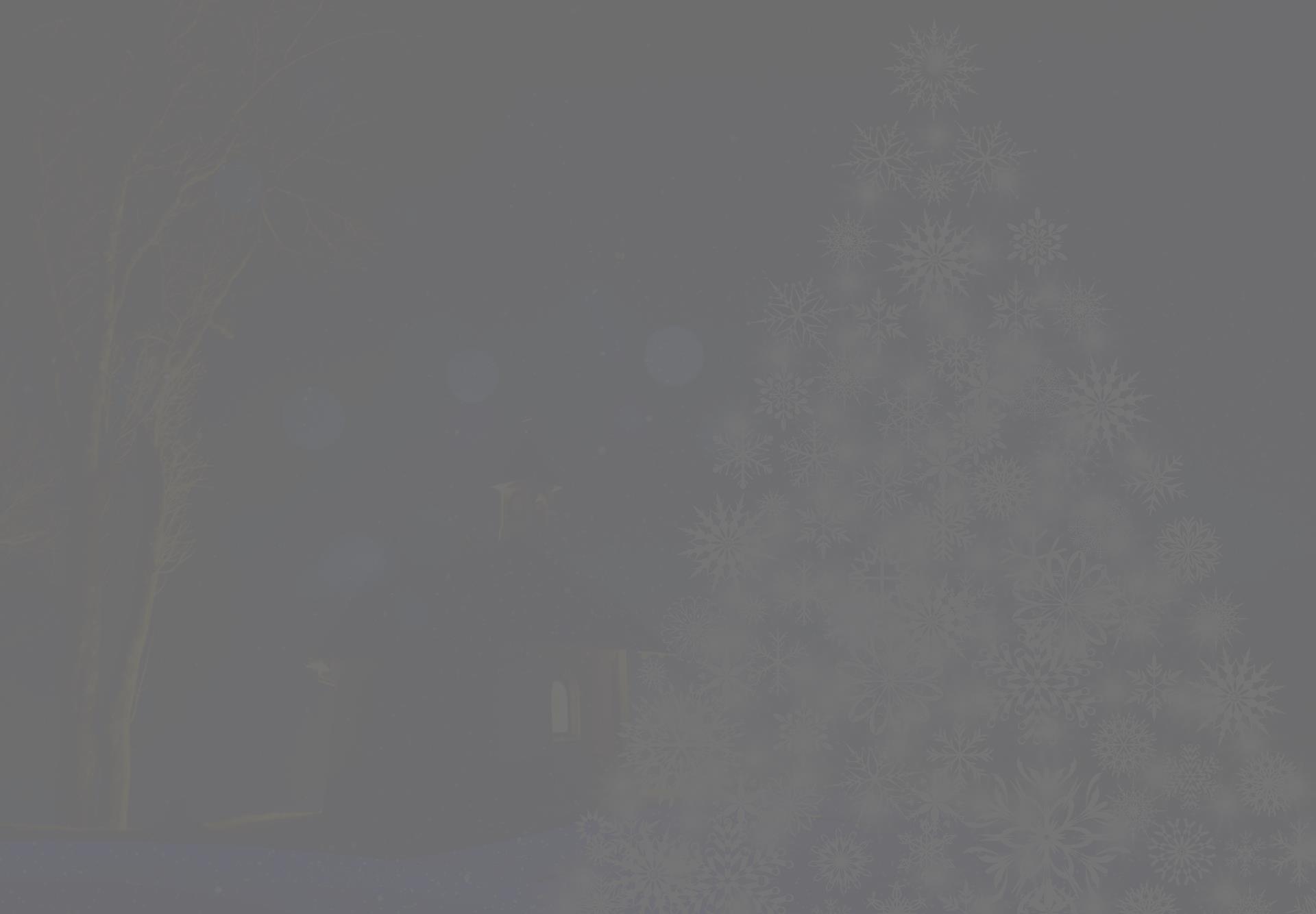 Scavenger Hunt
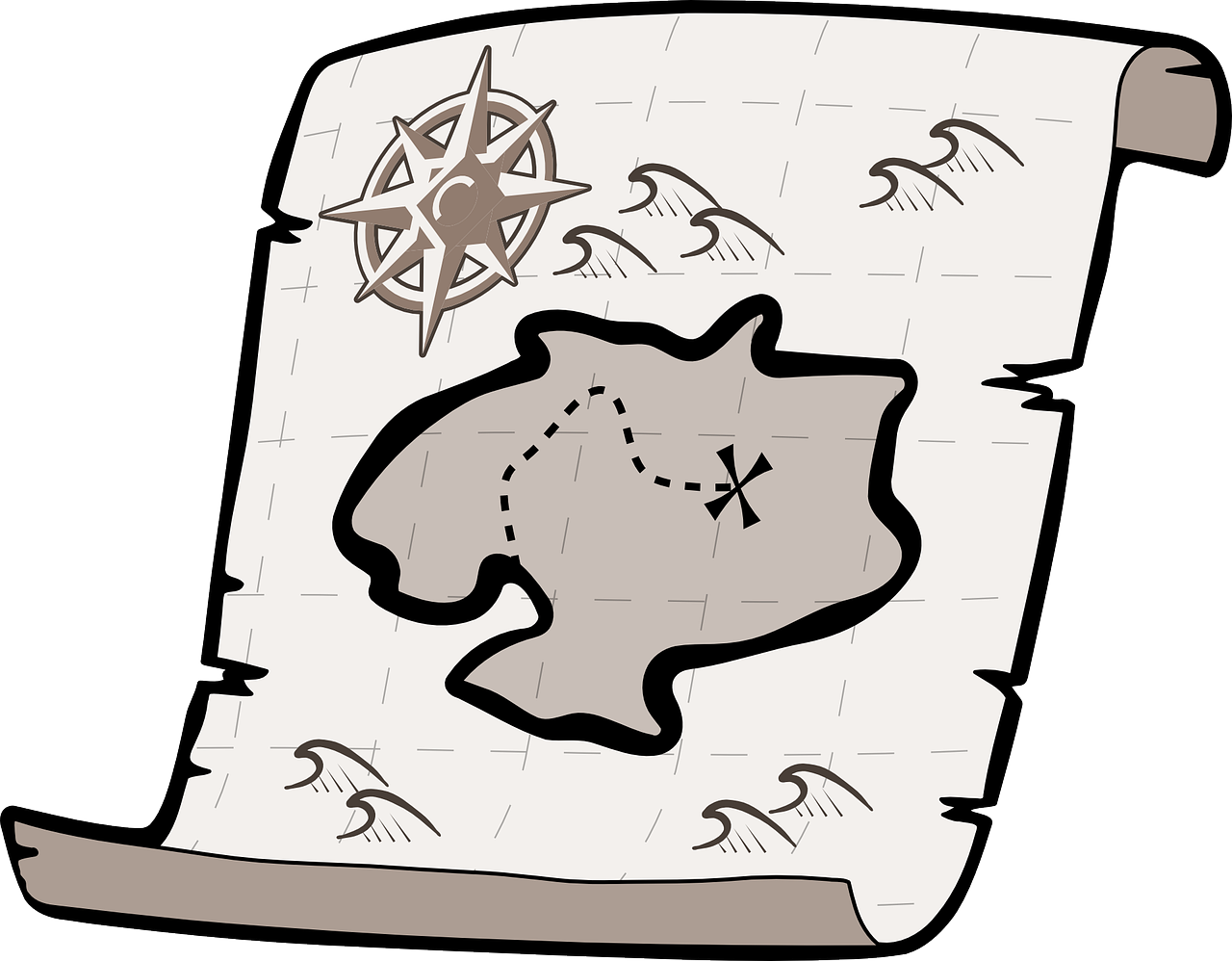 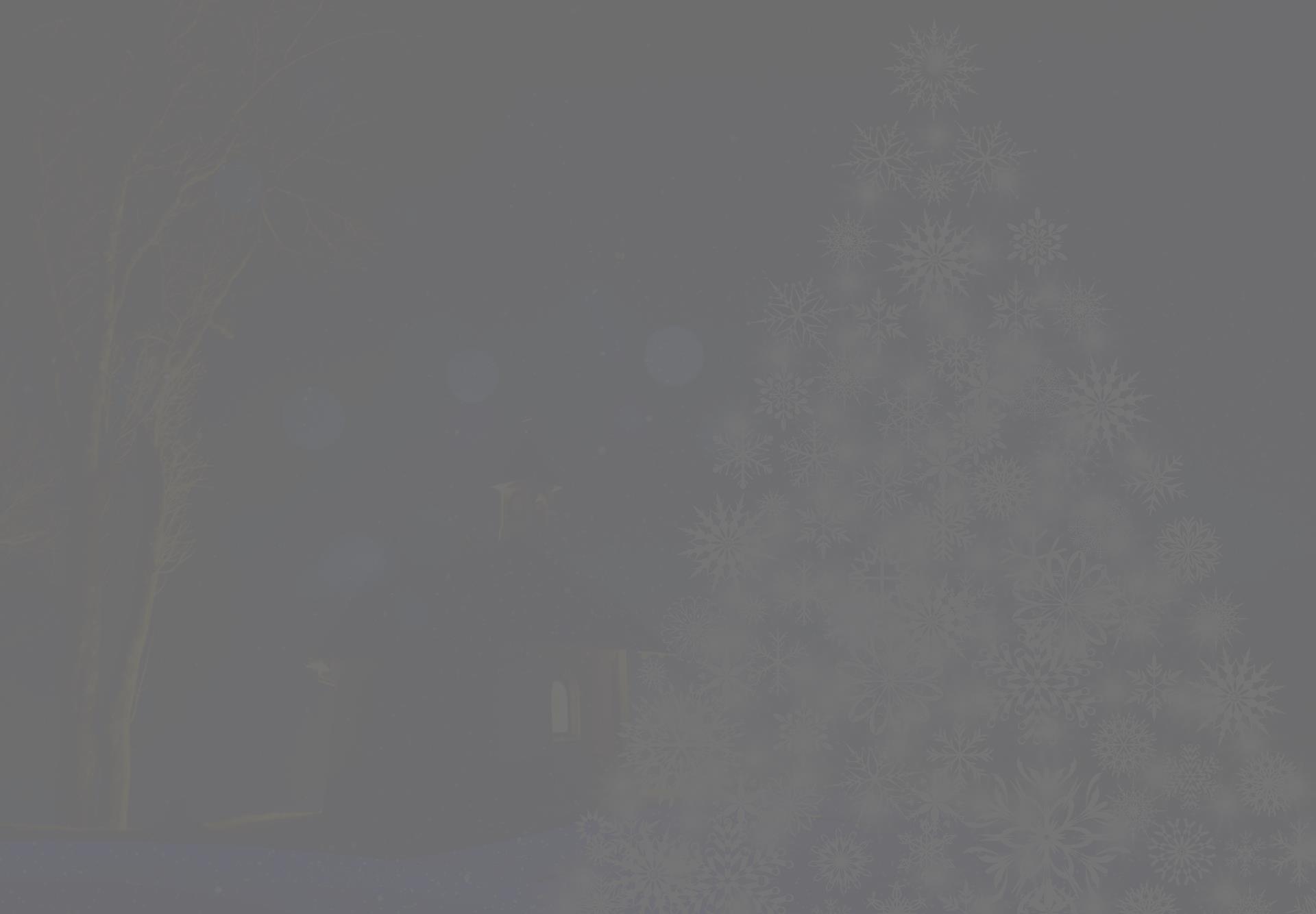 Who is singing?
?
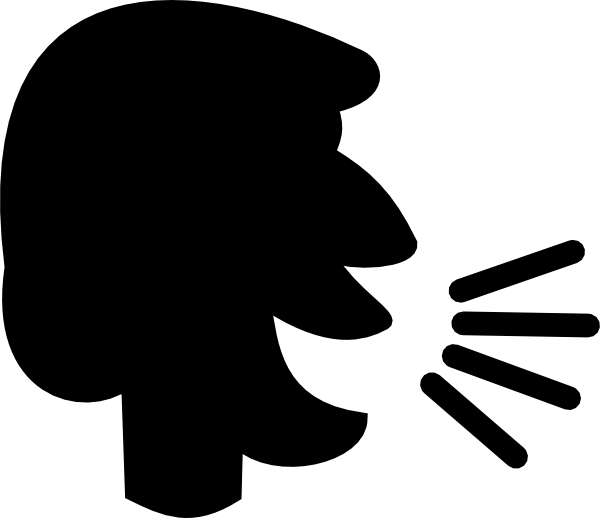 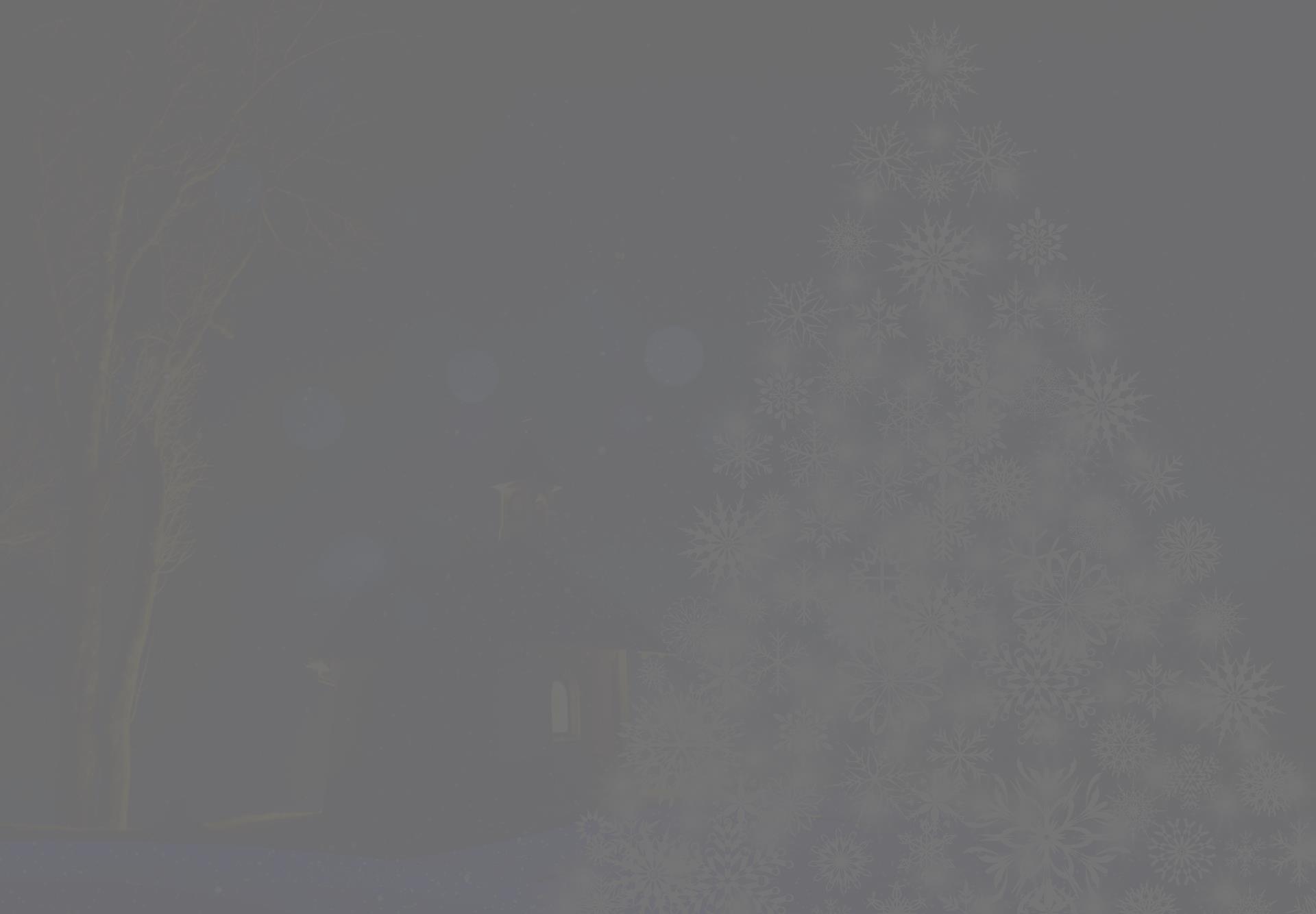 Round of ‘Stille Nacht’
Stille Nacht

Heilige Nacht

Alles schläft

Einsam wacht
Nur das traute
Hochheilige Paar

Holder Knabe 
Im lockigen Haar

Schlaf in himmlisher Ruh
Schlaf in himmlisher Ruh
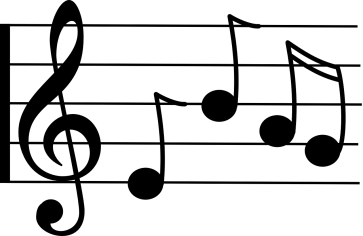 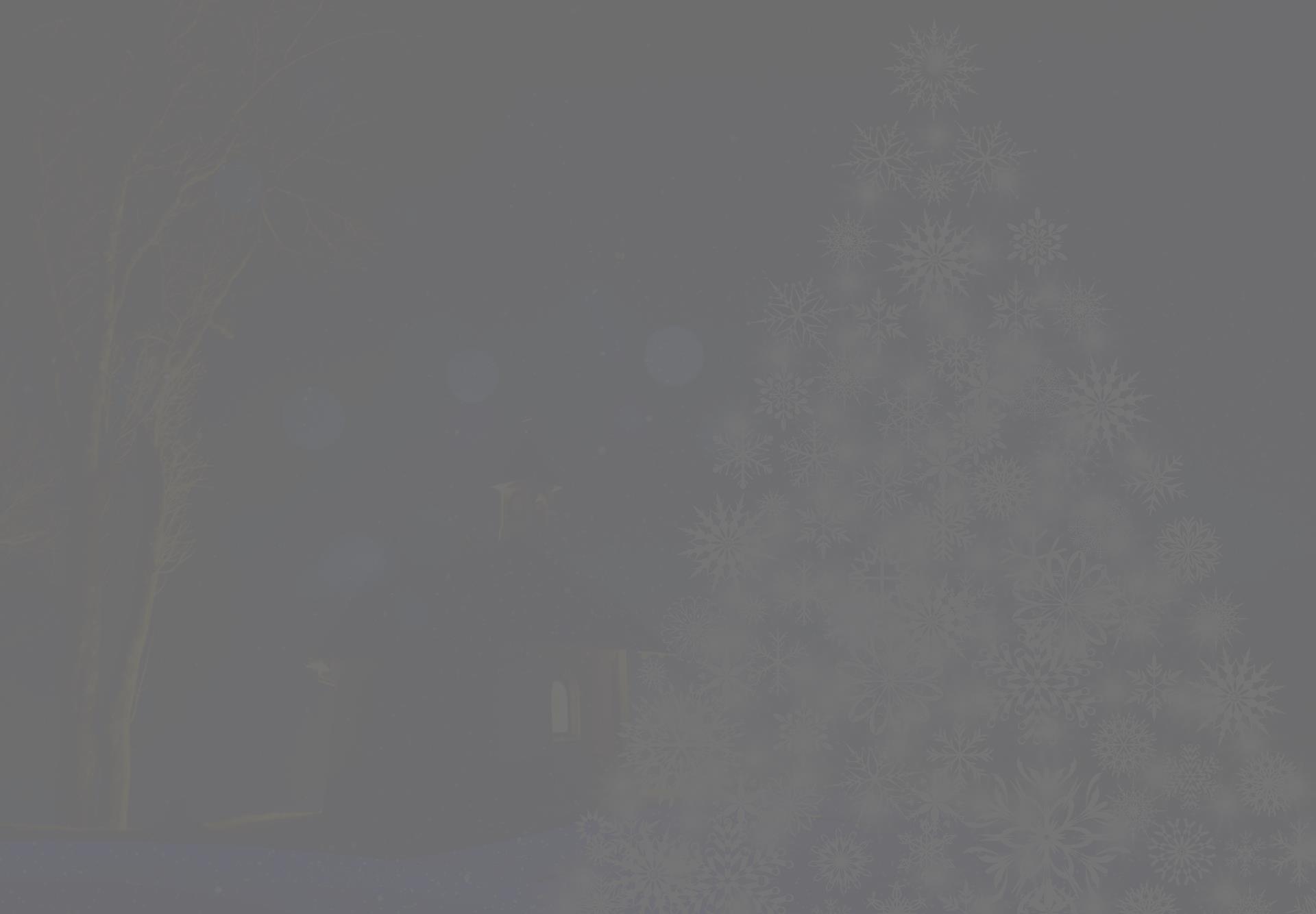 Silent Night – Stille Nacht
LO: Sing ‘Silent Night’ in German
SC
I can sing the first verse of ‘Stille Nacht’
I know the German for ‘everything’, ‘alone’, ‘only’ and ‘a pair’ 
I can work in a team to re-create ‘Stille Nacht’ using cards
I can sing ‘Stille Nacht’ in a round in my class